CS 4102: Algorithms – Unit CDynamic Programming
Co-instructors:  Robbie Hott and Tom Horton
Spring 2022
CS4102 AlgorithmsSpring 2022
How many ways to tile this:
With these?
2
Two ways to fill the final column:
3
Today’s Keywords
Maximum Sum Continuous Subarray
Domino Tiling
Dynamic Programming
Log Cutting
4
CLRS Readings
Chapter 15
Section 15.1, Log/Rod cutting, optimal substructure property
Note: ri in book is called Cut() or C[] in our slides.  We use their example.
Section 15.3, More on elements of DP, including optimal substructure property
Section 15.2, matrix-chain multiplication (later example)
Section 15.4, longest common subsequence (even later example)
5
Tile(n):
	if n < 2:
		return 1
	return Tile(n-1)+Tile(n-2)
Problem?
6
Recursion Tree
Tile(5)
Tile(4)
Tile(3)
Tile(3)
Tile(2)
Tile(2)
Tile(1)
Tile(2)
Tile(1)
Tile(1)
Tile(0)
Tile(1)
Tile(0)
Tile(1)
Tile(0)
Many redundant calls!
Better way: Use Memory!
7
Initialize Memory M
Tile(n):
	if n < 2:
		return 1
	if M[n] is filled:
		return M[n]
	M[n] = Tile(n-1)+Tile(n-2)
	return M[n]
M
0
1
2
3
4
5
6
Technique: “memoization” (note no “r”)
8
Initialize Memory M
Tile(n):
	if n < 2:
		return 1
	if M[n] is filled:
		return M[n]
	M[n] = Tile(n-1)+Tile(n-2)
	return M[n]
1
M
1
0
2
1
3
2
5
3
8
4
13
5
6
9
Dynamic Programming
Requires Optimal Substructure
Solution to larger problem contains the (optimal) solutions to smaller ones
Idea:
Identify recursive structure of the problem
What is the “last thing” done?
10
Dynamic Programming
Requires Optimal Substructure
Solution to larger problem contains the (optimal) solutions to smaller ones
Idea:
Identify the recursive structure of the problem
What is the “last thing” done?
Save the solution to each subproblem in memory
11
Generic Divide and Conquer Solution
def myDCalgo(problem):
	

	if baseCase(problem):
		solution = solve(problem)

		return solution
	for subproblem of problem:    # After dividing
		subsolutions.append(myDCalgo(subproblem))
	solution = Combine(subsolutions)
	
	return solution
12
Generic Top-Down Dynamic Programming Soln
mem = {}
def myDPalgo(problem):
	if mem[problem] not blank:
		return mem[problem]
	if baseCase(problem):
		solution = solve(problem)
		mem[problem] = solution
		return solution
	for subproblem of problem:
		subsolutions.append(myDPalgo(subproblem))
	solution = OptimalSubstructure(subsolutions)
	mem[problem] = solution
	return solution
13
Initialize Memory M
Tile(n):
	if n < 2:
		return 1
	if M[n] is filled:
		return M[n]
	M[n] = Tile(n-1)+Tile(n-2)
	return M[n]
1
M
1
0
2
1
3
2
5
3
8
4
13
5
6
Recursive calls happen in a predictable order
14
Tile(n):
	Initialize Memory M
	M[0] = 1
	M[1] = 1
	for i = 2 to n:
		M[i] = M[i-1] + M[i-2]
	return M[n]
M
0
1
2
3
4
5
6
15
Dynamic Programming
Requires Optimal Substructure
Solution to larger problem contains the (optimal) solutions to smaller ones
Idea:
Identify the recursive structure of the problem
What is the “last thing” done?
Save the solution to each subproblem in memory
Select a good order for solving subproblems
“Top Down”: Solve each recursively
“Bottom Up”: Iteratively solve smallest to largest
16
More on Optimal Substructure Property
Detailed discussion on CLRS p. 379
If A is an optimal solution to a problem, then the components of A are optimal solutions to subproblems
Examples (we’ll see these come up later):
True for coin-changing
True for single-source shortest path
True for knapsack problem
17
Log Cutting
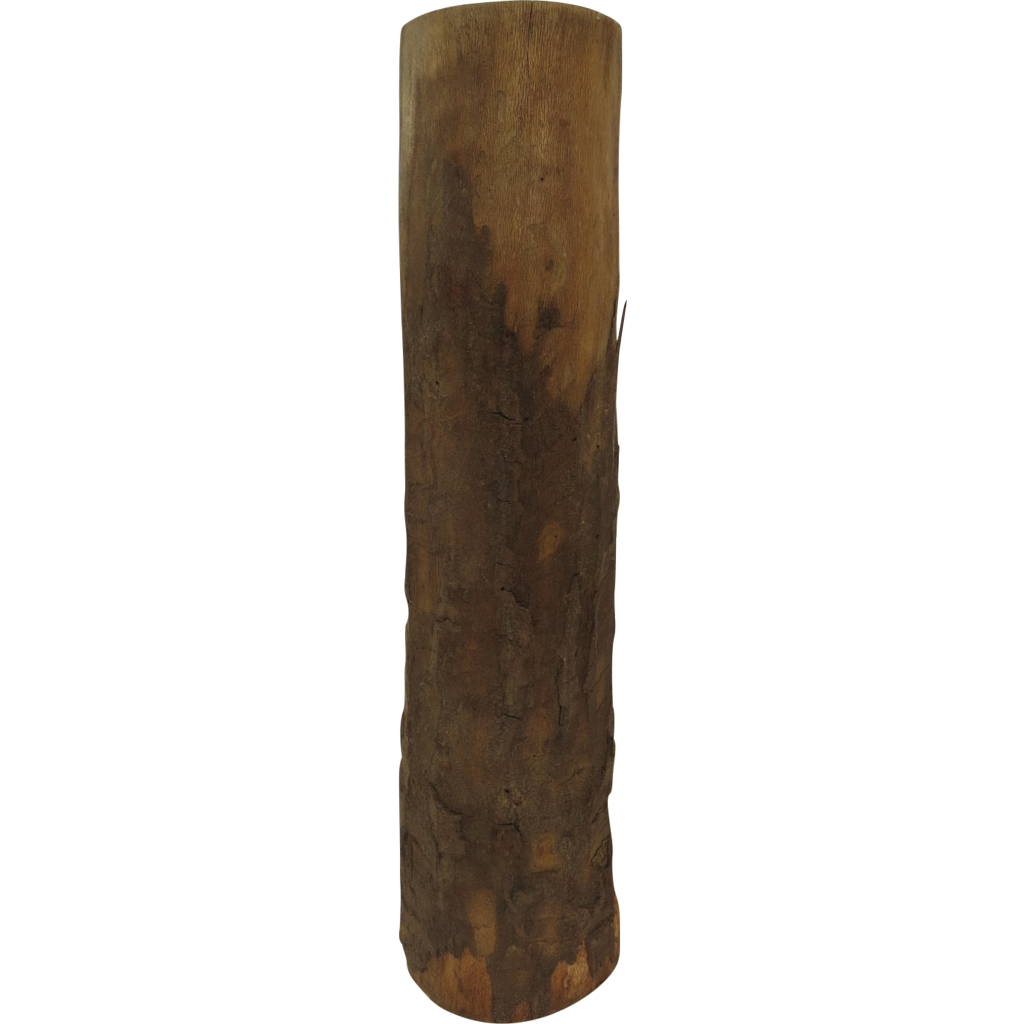 1
5
8
9
10
17
17
20
24
30
Price:
3
6
7
8
9
2
4
5
1
10
Length:
18
Greedy won’t work
Greedy algorithms (next unit) build a solution by picking the best option “right now”
Select the most profitable cut first
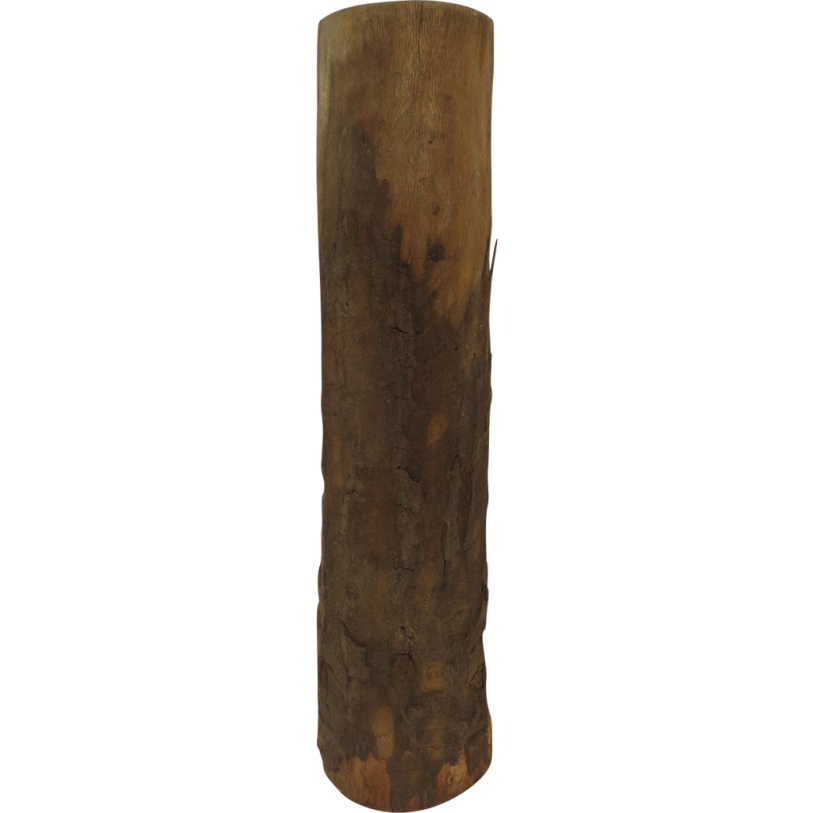 Greedy:	Lengths: 5, 1
	Profit: 51
1
18
24
36
50
50
Price:
3
2
4
5
6
1
Length:
Better:	Lengths: 2, 4
	Profit: 54
19
Greedy won’t work
Greedy algorithms (next unit) build a solution by picking the best option “right now”
Select the “most bang for your buck” 
(best price / length ratio)
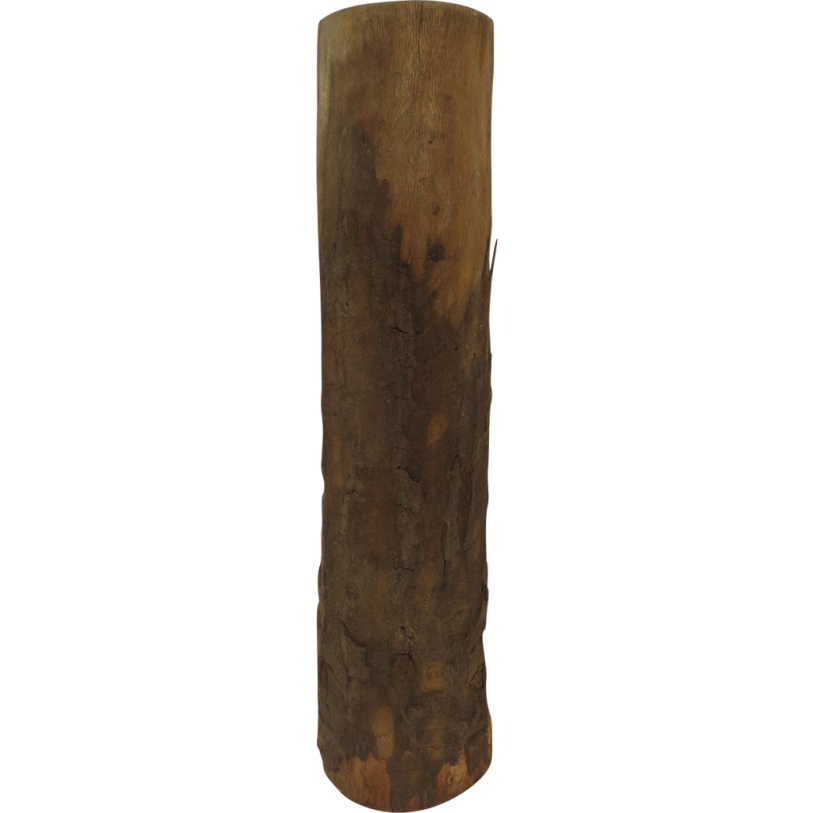 Greedy:	Lengths: 5, 1
	Profit: 51
1
18
24
36
50
50
Price:
3
2
4
5
6
1
Length:
Better:	Lengths: 2, 4
	Profit: 54
20
Dynamic Programming
Requires Optimal Substructure
Solution to larger problem contains the solutions to smaller ones
Idea:
Identify the recursive structure of the problem
What is the “last thing” done?
Save the solution to each subproblem in memory
Select a good order for solving subproblems
“Top Down”: Solve each recursively
“Bottom Up”: Iteratively solve smallest to largest
21
1. Identify Recursive Structure
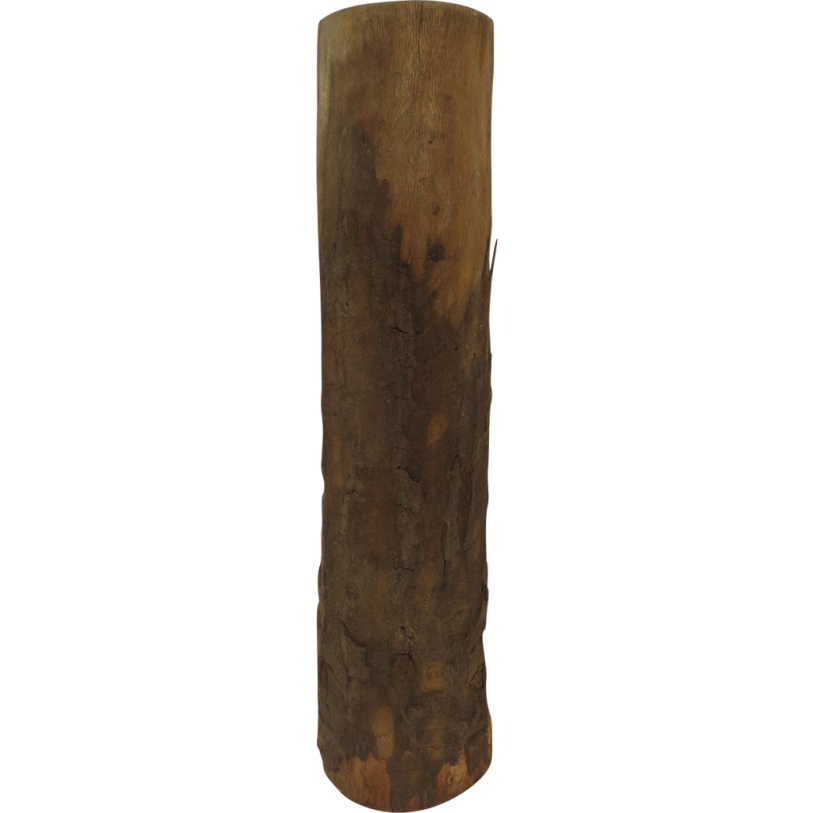 Last Cut
22
Dynamic Programming
Requires Optimal Substructure
Solution to larger problem contains the solutions to smaller ones
Idea:
Identify the recursive structure of the problem
What is the “last thing” done?
Save the solution to each subproblem in memory
Select a good order for solving subproblems
“Top Down”: Solve each recursively
“Bottom Up”: Iteratively solve smallest to largest
23
3. Select a Good Order for Solving Subproblems
Solve Smallest subproblem first
0
3
6
7
8
9
0
2
4
5
1
10
Length:
0
24
3. Select a Good Order for Solving Subproblems
Solve Smallest subproblem first
0
3
6
7
8
9
0
2
4
5
1
10
Length:
1
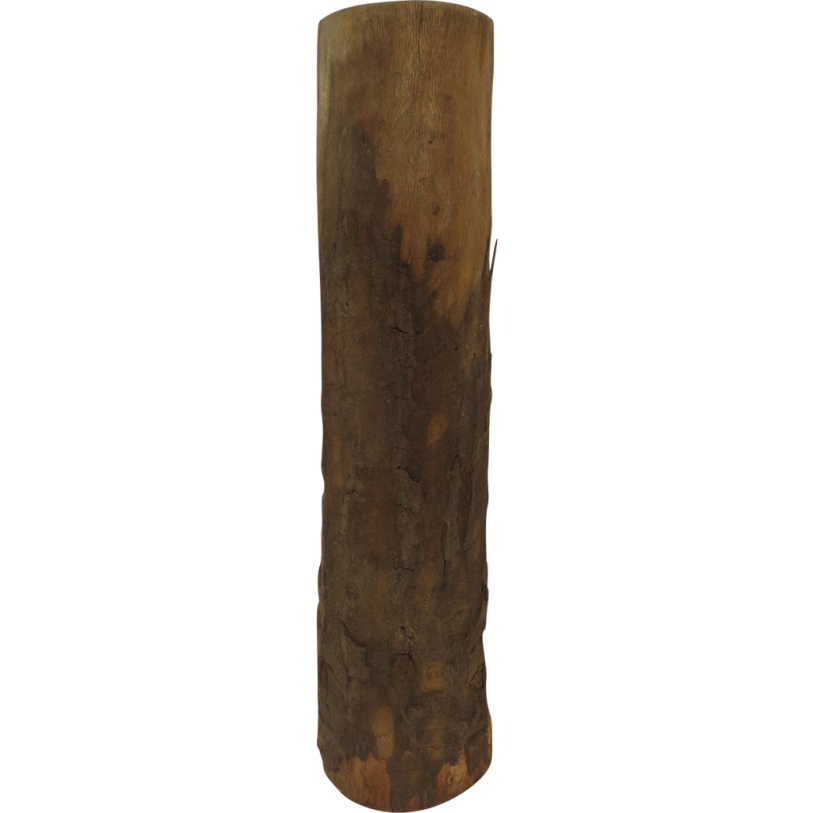 25
3. Select a Good Order for Solving Subproblems
Solve Smallest subproblem first
0
3
6
7
8
9
0
2
4
5
1
10
Length:
2
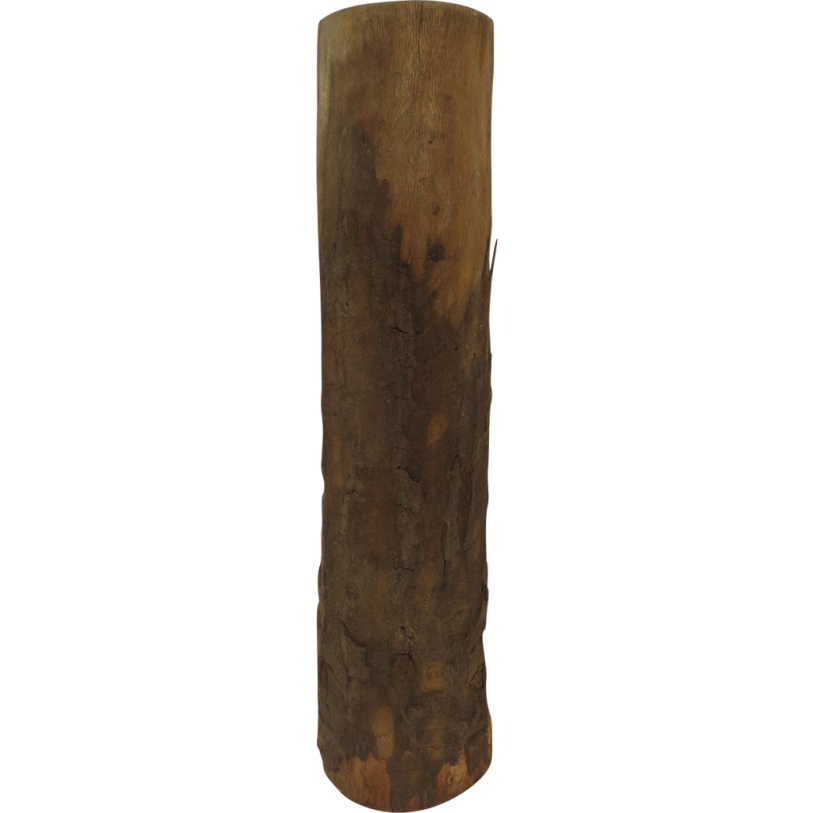 26
3. Select a Good Order for Solving Subproblems
Solve Smallest subproblem first
0
3
6
7
8
9
0
2
4
5
1
10
Length:
3
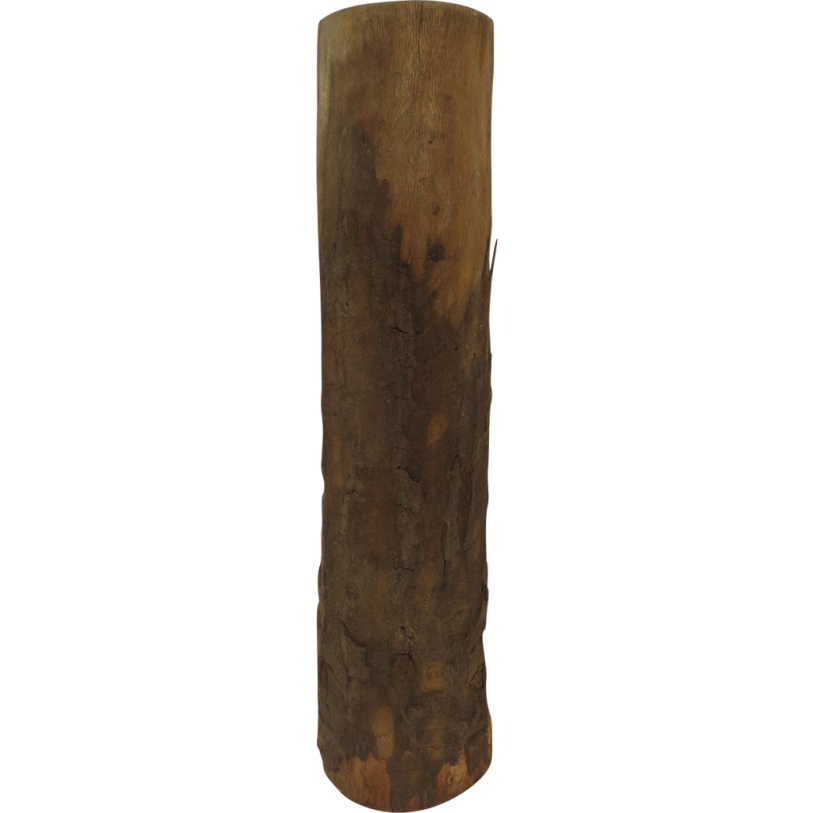 27
3. Select a Good Order for Solving Subproblems
Solve Smallest subproblem first
0
3
6
7
8
9
0
2
4
5
1
10
Length:
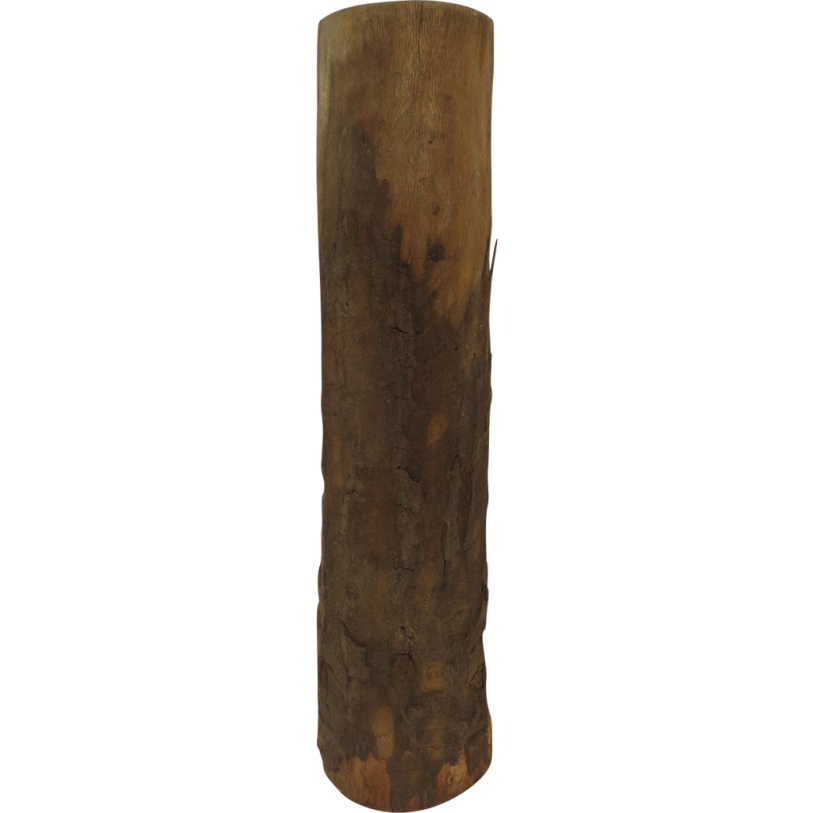 4
28
Log Cutting Pseudocode
Initialize Memory C
Cut(n):
	C[0] = 0
	for i=1 to n:  // log size
		best = 0
		for j = 1 to i: // last cut
			best = max(best, C[i-j] + P[j])
		C[i] = best
	return C[n]
29
How to find the cuts?
This procedure told us the profit, but not the cuts themselves
Idea: remember the choice that you made, then backtrack
30
Remember the choice made
Initialize Memory C, Choices
Cut(n):
	C[0] = 0
	for i=1 to n:
		best = 0
		for j = 1 to i:
			if best < C[i-j] + P[j]:
				best = C[i-j] + P[j]
				Choices[i]=j
		C[i] = best
	return C[n]
Gives the size of the last cut
31
Reconstruct the Cuts
Backtrack through the choices
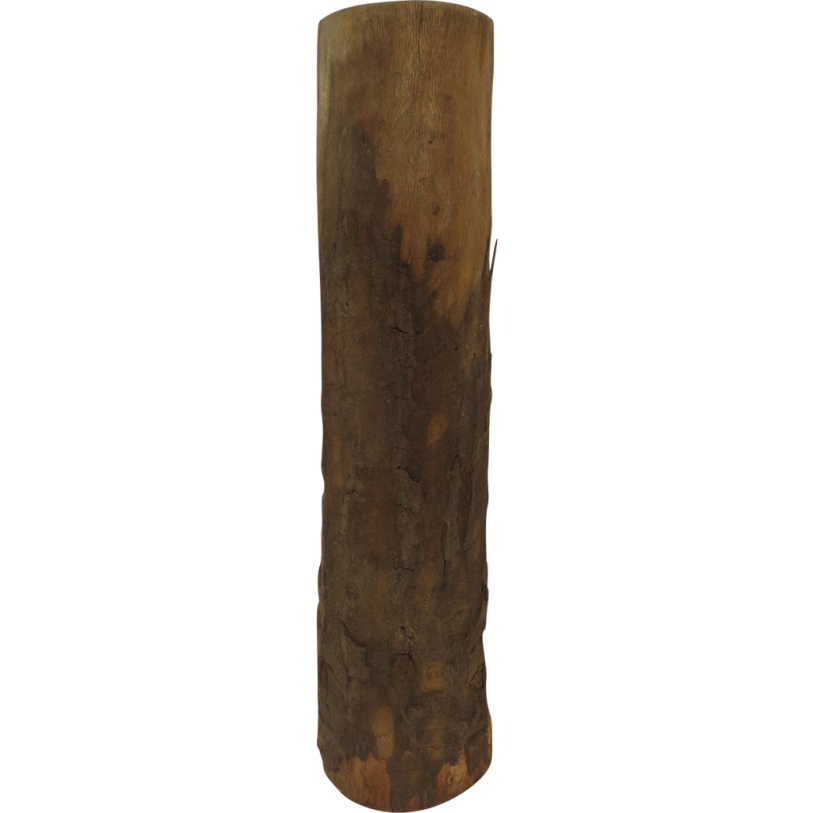 0
1
1
2
4
3
4
1
2
4
3
Choices:
Length:
3
6
7
8
9
0
2
4
5
1
10
1
2
6
7
Example to demo Choices[] only.Profit of 20 is not optimal!
32
Backtracking Pseudocode
i = n
while i > 0:
	print Choices[i]
	i = i – Choices[i]
33
Our Example: Getting Optimal Solution
If n were 5
Best score is 13
Cut at Choice[n]=2, then cut atChoice[n-Choice[n]]= Choice[5-2]= Choice[3]=3
If n were 7
Best score is 18
Cut at 1, then cut at 6
34
Dynamic Programming
Requires Optimal Substructure
Solution to larger problem contains the solutions to smaller ones
Idea:
Identify the recursive structure of the problem
What is the “last thing” done?
Save the solution to each subproblem in memory
Select a good order for solving subproblems
“Top Down”: Solve each recursively
“Bottom Up”: Iteratively solve smallest to largest
35
36
37
Matrix Chaining
38
Order Matters!
39
Order Matters!
40
Order Matters!
41
Dynamic Programming
Requires Optimal Substructure
Solution to larger problem contains the solutions to smaller ones
Idea:
Identify the recursive structure of the problem
What is the “last thing” done?
Save the solution to each subproblem in memory
Select a good order for solving subproblems
“Top Down”: Solve each recursively
“Bottom Up”: Iteratively solve smallest to largest
42
1. Identify the Recursive Structure of the Problem
43
1. Identify the Recursive Structure of the Problem
44
1. Identify the Recursive Structure of the Problem
45
1. Identify the Recursive Structure of the Problem
46
1. Identify the Recursive Structure of the Problem
In general:
47
Dynamic Programming
Requires Optimal Substructure
Solution to larger problem contains the solutions to smaller ones
Idea:
Identify the recursive structure of the problem
What is the “last thing” done?
Save the solution to each subproblem in memory
Select a good order for solving subproblems
“Top Down”: Solve each recursively
“Bottom Up”: Iteratively solve smallest to largest
48
2. Save Subsolutions in Memory
In general:
Read from M[n] 
if present
Save to M[n]
49
Dynamic Programming
Requires Optimal Substructure
Solution to larger problem contains the solutions to smaller ones
Idea:
Identify the recursive structure of the problem
What is the “last thing” done?
Save the solution to each subproblem in memory
Select a good order for solving subproblems
“Top Down”: Solve each recursively
“Bottom Up”: Iteratively solve smallest to largest
50
3. Select a good order for solving subproblems
In general:
Read from M[n] 
if present
Save to M[n]
51
3. Select a good order for solving subproblems
0
0
0
0
0
52
0
3. Select a good order for solving subproblems
0
15750
0
0
0
0
53
0
3. Select a good order for solving subproblems
0
15750
0
2625
0
0
0
54
0
3. Select a good order for solving subproblems
0
15750
0
2625
0
750
0
1000
0
5000
55
0
3. Select a good order for solving subproblems
7875
0
15750
0
2625
0
750
0
1000
0
5000
56
0
3. Select a good order for solving subproblems
0
15750
7875
0
2625
0
750
0
1000
Conclusion: solve in order of diagonal
0
5000
0
57
Matrix Chaining
0
15750
7875
9375
11875
0
2625
4375
7125
10500
0
750
2500
5375
3500
0
1000
0
5000
58
0
Run Time
Each “call” to Best() is a O(1) memory lookup
59
Backtrack to find the best order
0
15750
7875
9375
11875
0
2625
4375
7125
10500
0
750
2500
5375
3500
0
1000
0
5000
60
60
0
Matrix Chaining
0
15750
7875
9375
11875
0
2625
4375
7125
10500
0
750
2500
5375
3500
0
1000
0
5000
61
0
Storing and Recovering Optimal Solution
Maintain table Choice[i,j] in addition to Best table
Choice[i,j] = k means the best “split” was right after Mk
Work backwards from value for whole problem, Choice[1,n]
Note: Choice[i,i+1] = i because there are just 2 matrices 
From our example:
Choice[1,6] = 3.   So [M1 M2 M3] [M4 M5 M6]
We then need Choice[1,3] = 1.   So [(M1) (M2 M3)]
Also need Choice[4,6] = 5.  So [(M4 M5) M6]
Overall: [(M1) (M2 M3)] [(M4 M5) M6]
62
Dynamic Programming
Requires Optimal Substructure
Solution to larger problem contains the solutions to smaller ones
Idea:
Identify the recursive structure of the problem
What is the “last thing” done?
Save the solution to each subproblem in memory
Select a good order for solving subproblems
“Top Down”: Solve each recursively
“Bottom Up”: Iteratively solve smallest to largest
63